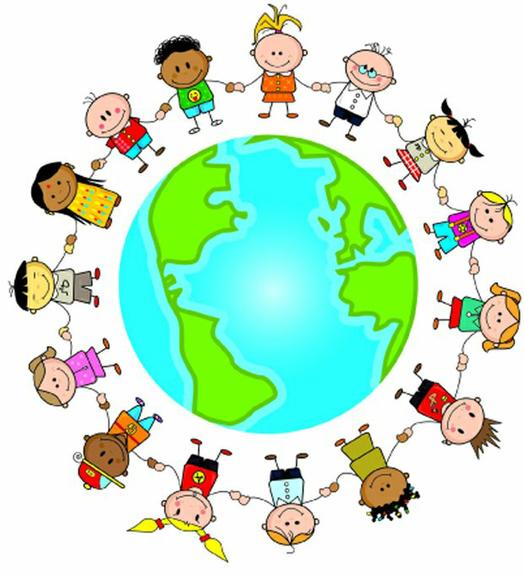 PSHE
Talking to the people in our household is always a  good thing to do and helps us to understand some of the new things that are happening in our lives at the moment.